Návštěva muzea - ztráta času, či přínos ve výuce
Martina Krsková
ZŠ Sv. Čecha, Choceň
ZŠ Sv. Čecha, Choceň
529 žáků
22 tříd v devíti ročnících
zaměření na anglický jazyk a informatiku
nepovinně volitelný předmět historický seminář
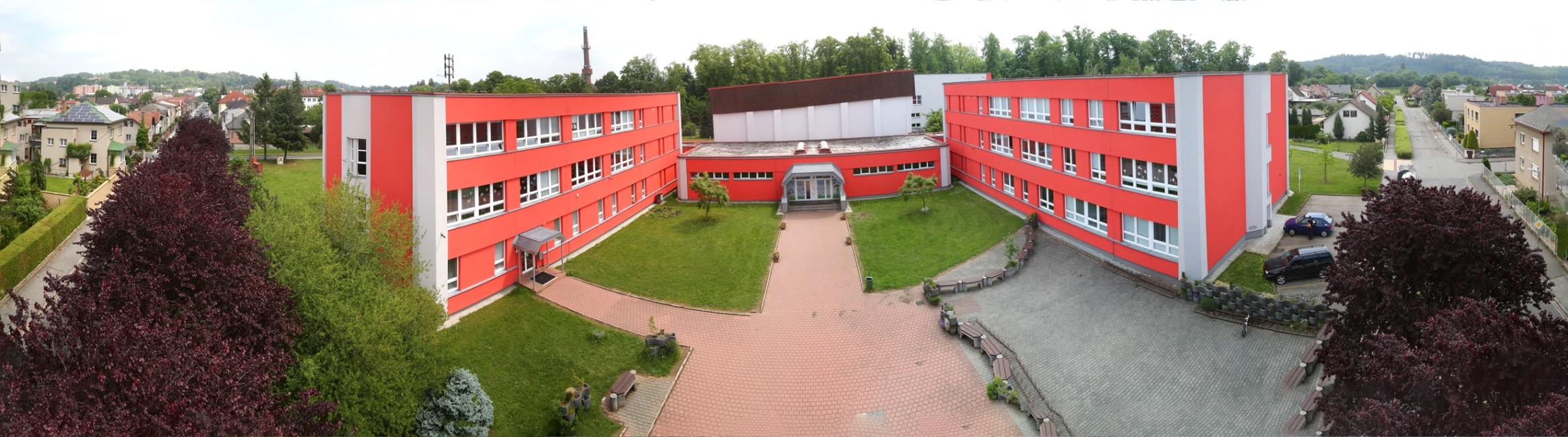 Pozitiva
monotematicky zaměřené, detailnější informace 
muzejní exponáty
jiné prostředí, posilování vztahů v třídním kolektivu
„genius loci“
zážitková pedagogika
získávání vztahu ke kulturně historickému dědictví
Negativa
nedostatek času na výuku ostatních předmětů
finanční zatížení rodin žáků
nedostatečné personální zabezpečení exkurze
nevyhovující nabízená témata
špatné dopravní spojení
Přínos pokusného ověřování
exkurze dostupné všem žákům
příležitost navštívit vzdálenější muzea
možnost výběru vlak/autobus
vhodný výběr témat
Exkurze
jednodenní exkurze pro všechny žáky 5.-9. ročníku
den určený pro exkurze žáků 2. stupně  (27. 9.)
5. ročník - Národní muzeum
Národní pedagogické muzeum
6. ročník - Anthropos, Brno
7. ročník - Národní muzeum
Národní pedagogické muzeum
8. ročník - Technické muzeum, Brno
9. ročník - Technické muzeum, Brno
Exkurze pro talentované žáky
podpora žáků zajímajících se o danou problematiku
prohloubení vědomostí
jednodenní a vícedenní exkurze
náročnější program
Exkurze pro talentované žáky
Podzim 2017:
6.+7. ročník – Moravské zemské muzeum, Brno 
(jednodenní exkurze)
8.+9. ročník – Slezské zemské muzeum, Opava 
(dvoudenní exkurze)

Jaro 2018:
6.+7. ročník – Husitské muzeum v Táboře 
(dvoudenní exkurze)
8.+9. ročník – Terezín + Lidice (dvoudenní exkurze)
Lektorované programy
žáci si více zapamatují, pokud je program veden formou zážitkové pedagogiky a nejedná se o pouhý výklad
ALE: i komentovanou prohlídku je možné podat zajímavou formou
Národní pedagogické muzeum
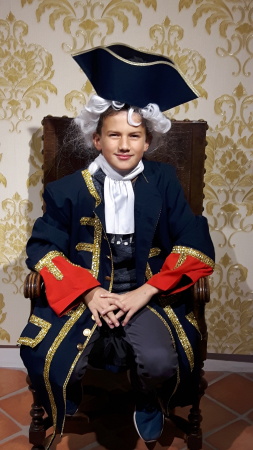 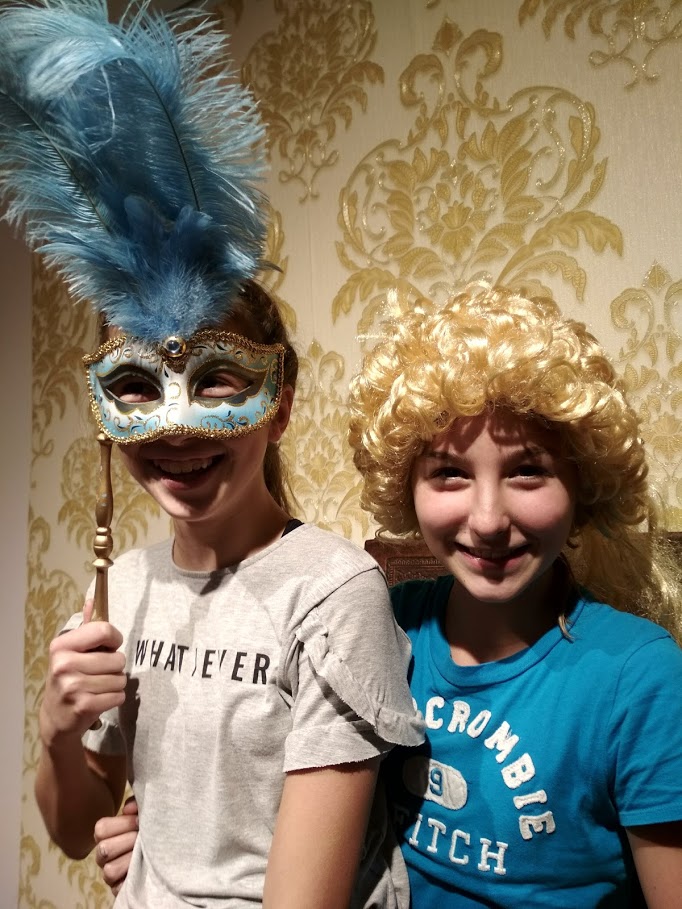 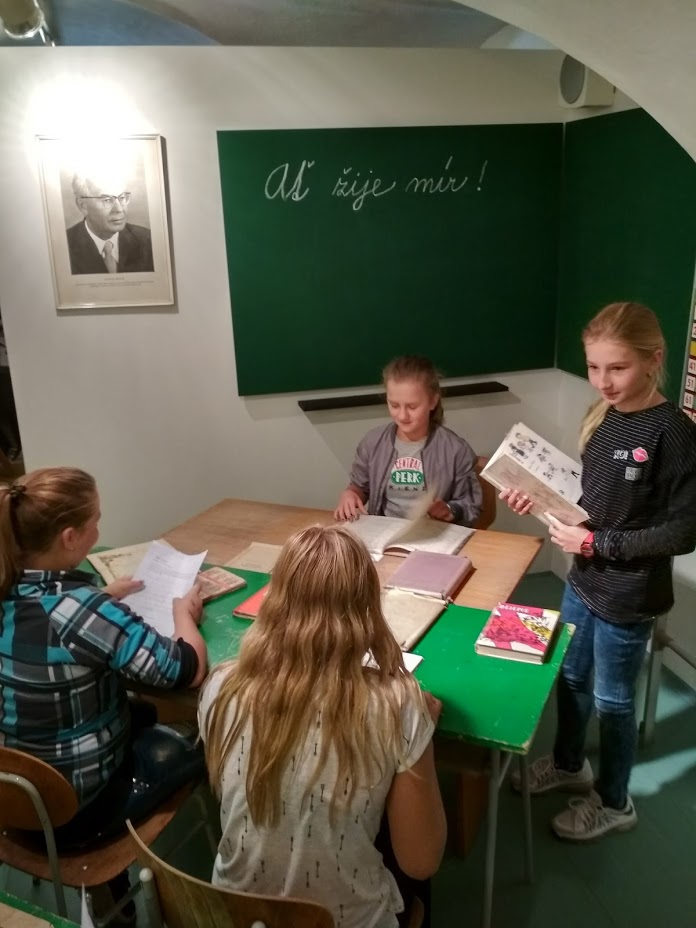 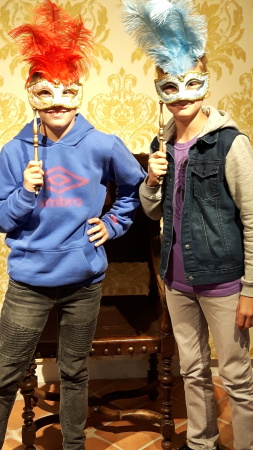 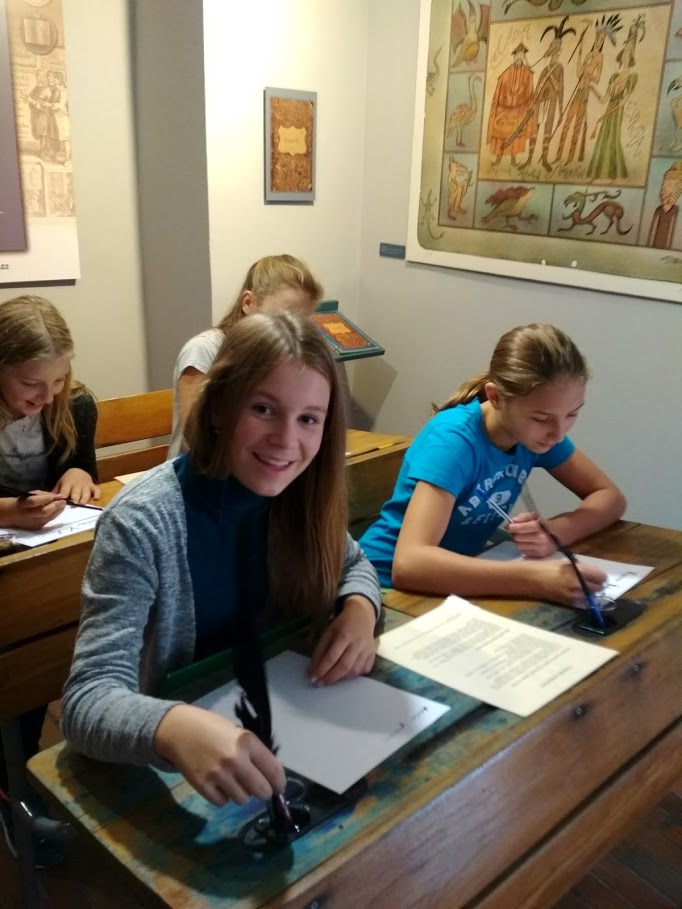 Národní muzeum
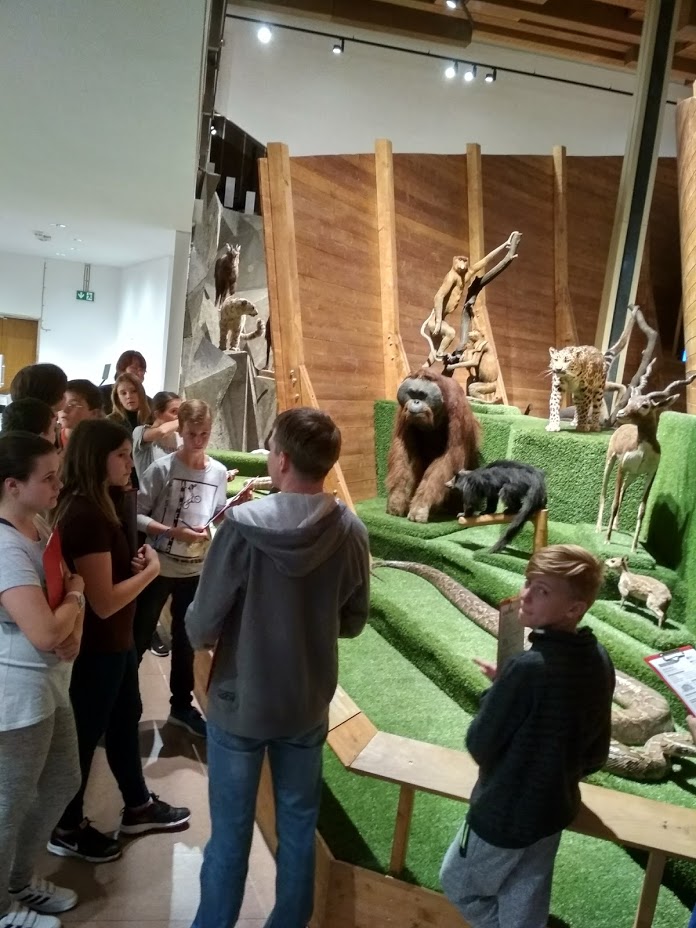 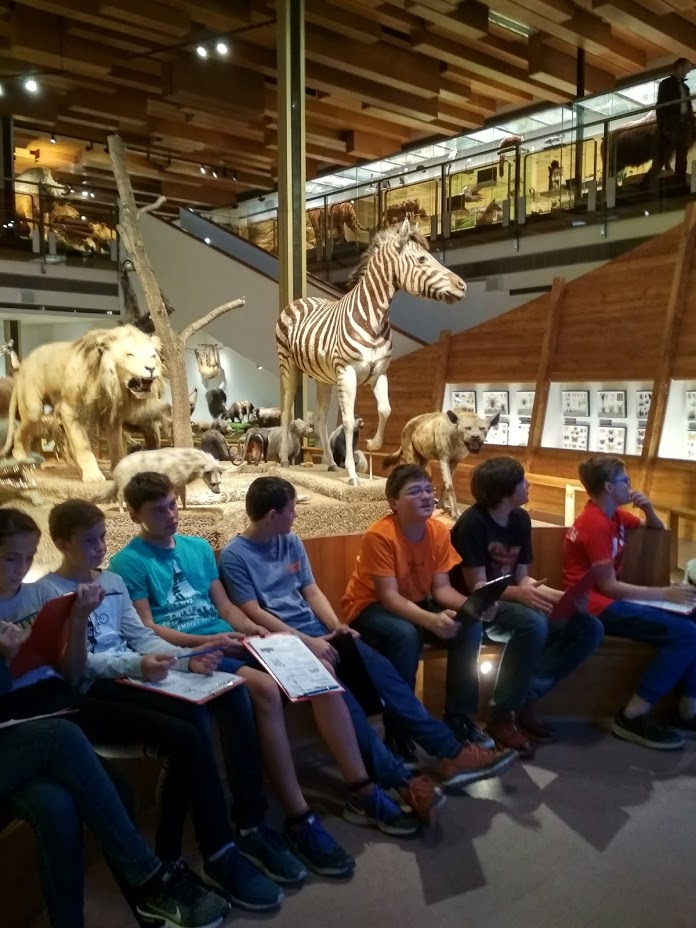 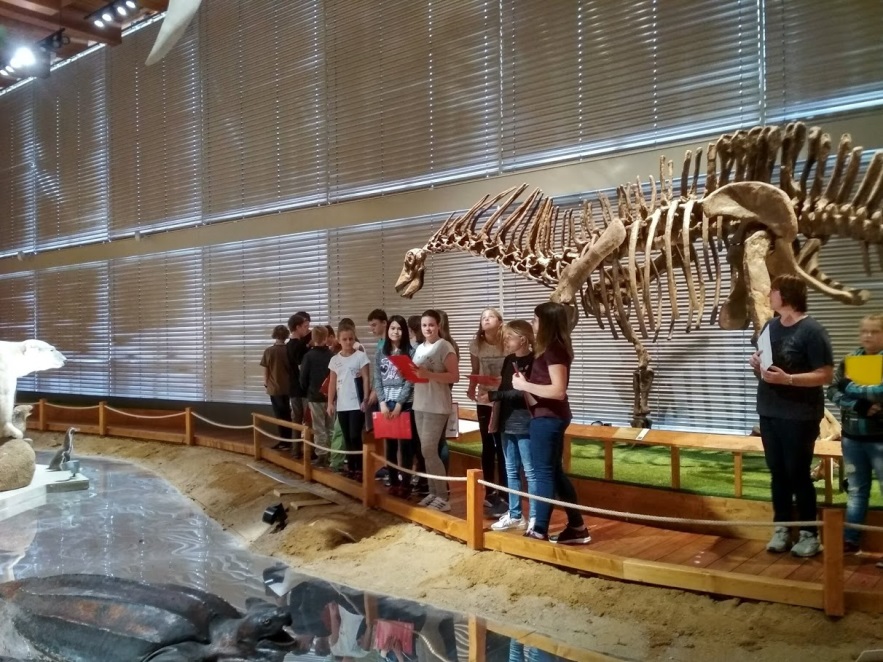 Moravské zemské muzeum
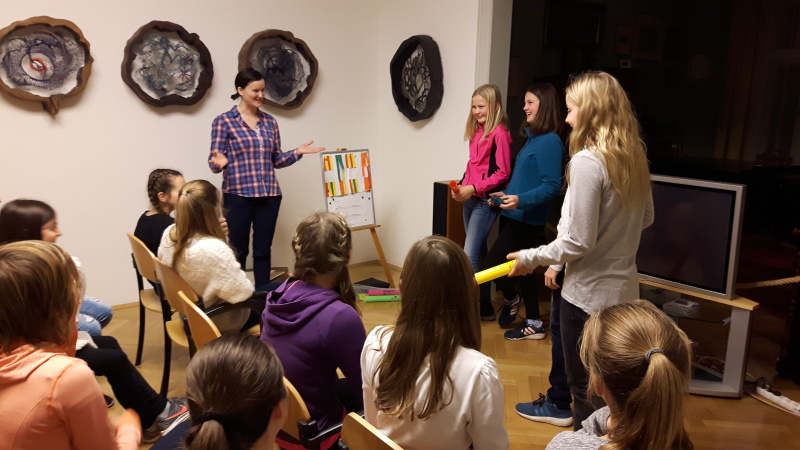 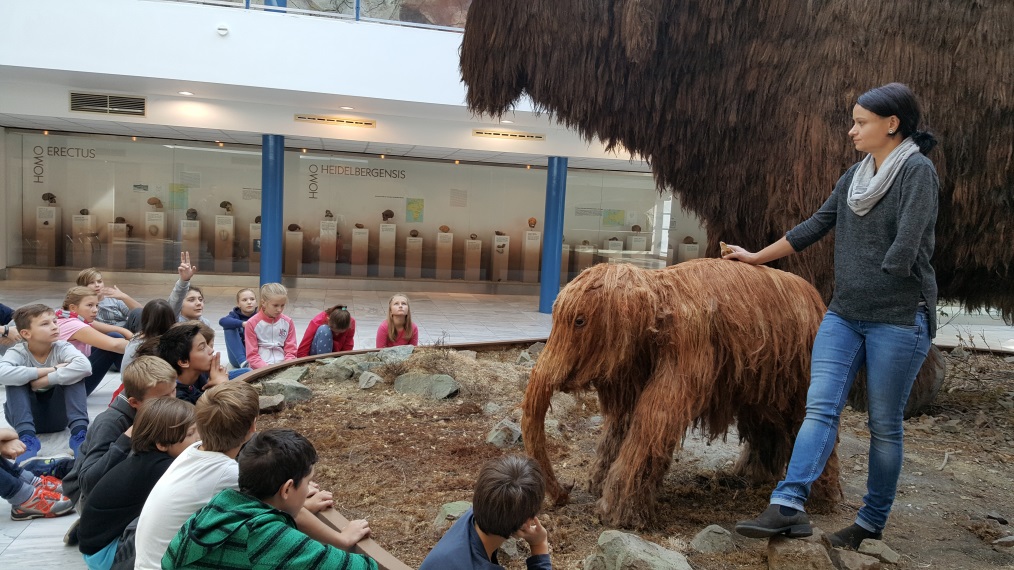 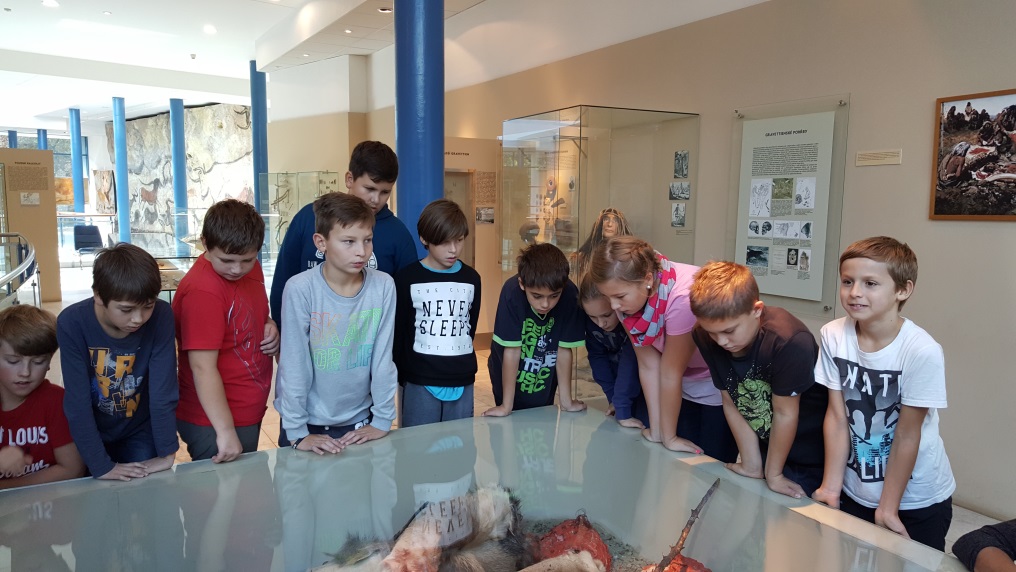 Husitské muzeum v Táboře
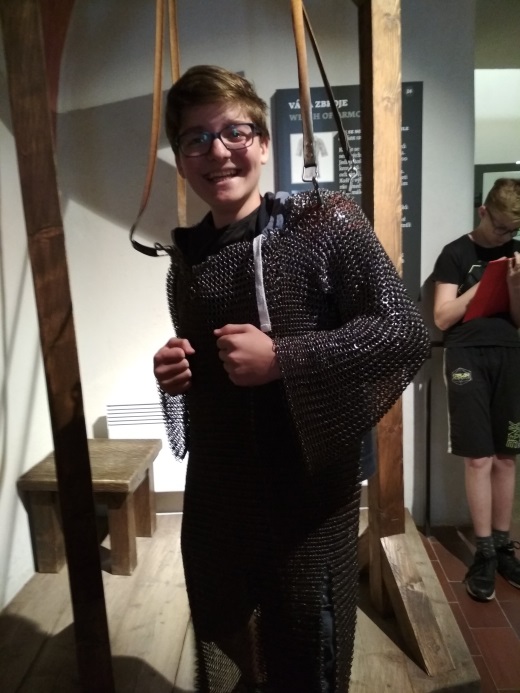 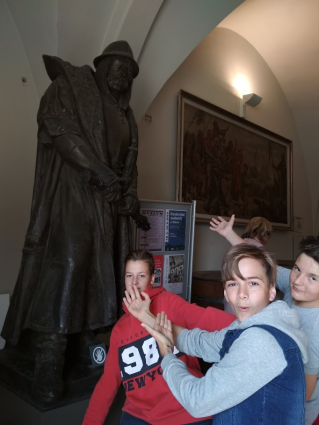 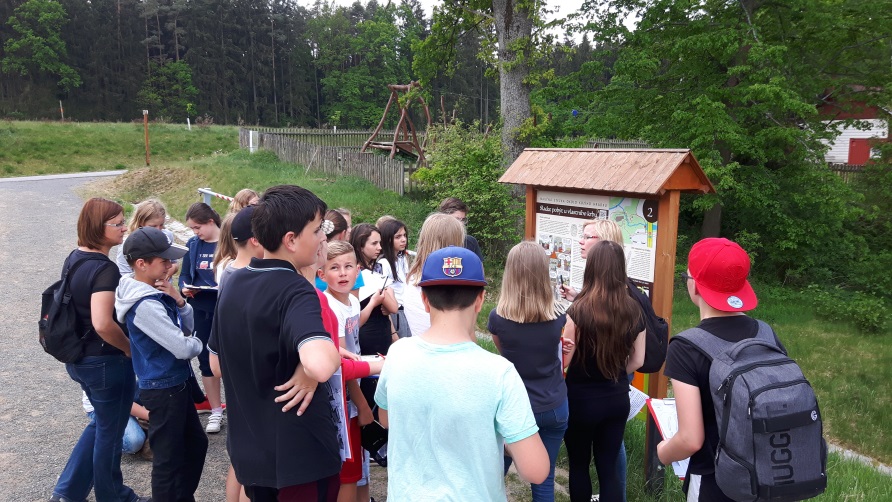 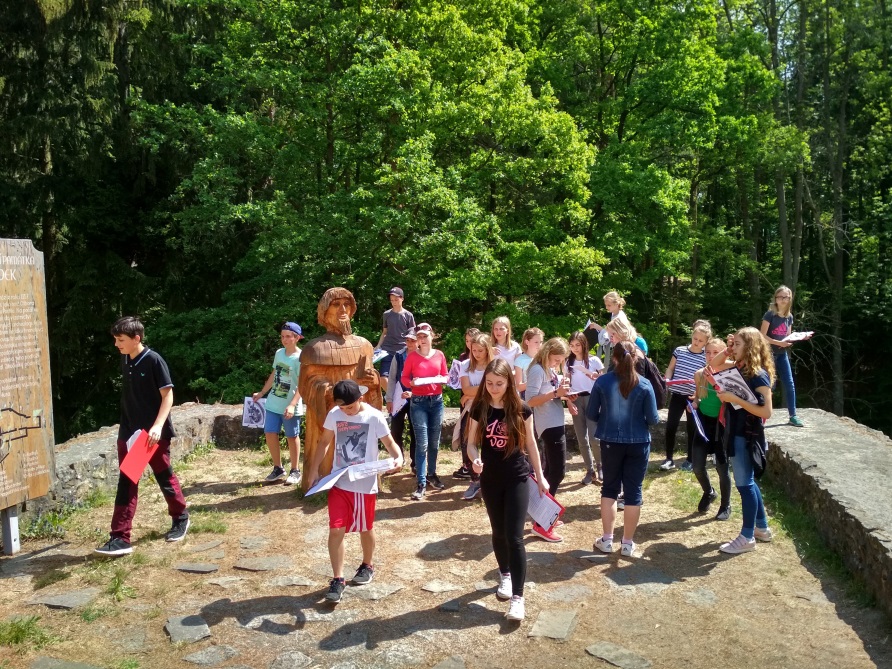 Terezín + Lidice
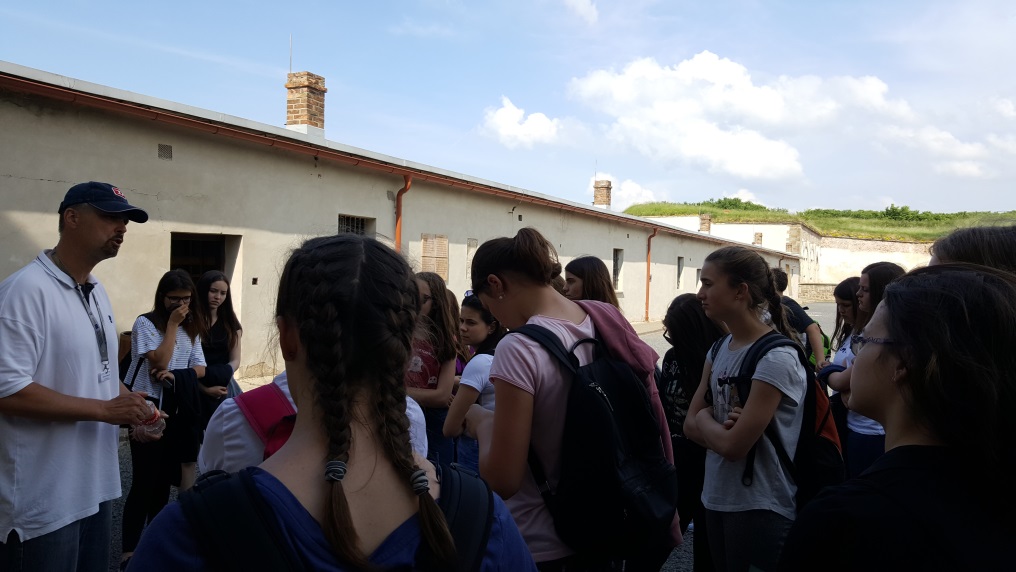 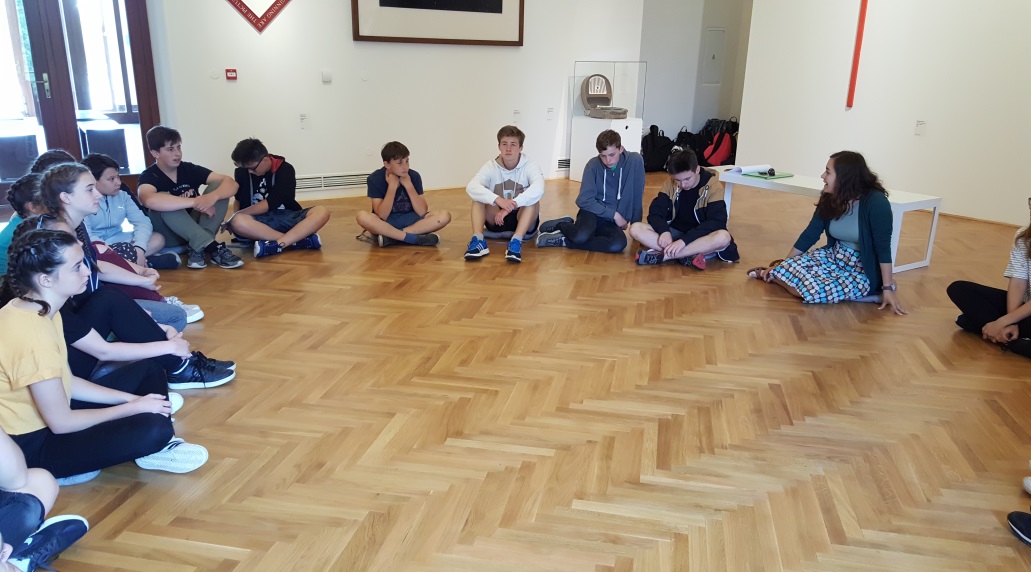 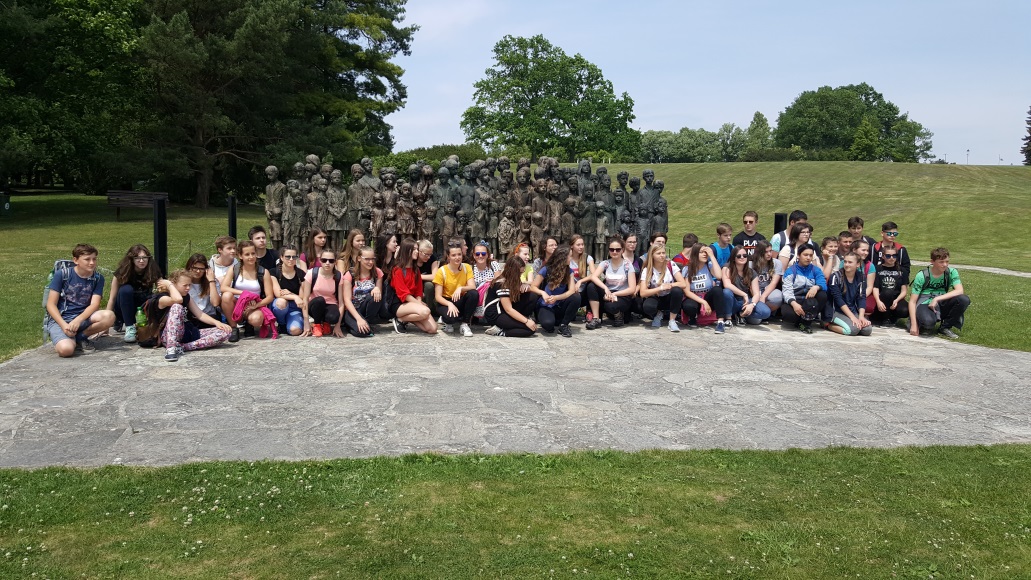 Pohled žáků
„Nejlepší byl Tábor. Dozvěděli jsme se něco nového 
o husitech, a to brnění bylo opravdu těžké.“
„Ve škole se prakticky učíme jen základy a v Táboře jsem se dozvěděla hodně zajímavostí.“
„Nejvíce mě zaujala exkurze v Lidicích a Terezíně. Líbil se mi program a zajímá mě 2. světová válka.“
„Nejvíce mě zaujal Terezín. Jsem ráda, že jsem viděla podmínky, ve kterých žili lidé, a myslím si, že je dobré to vidět.“
Přínos návštěvy v paměťových institucích
zopakování a rozšíření dosavadních znalostí
vzbuzení zájmu o danou problematiku
možnost navázat na lektorované programy 
žáci  sami mohou tvořit výukové materiály a předávat informace vrstevníkům
Práce žáků
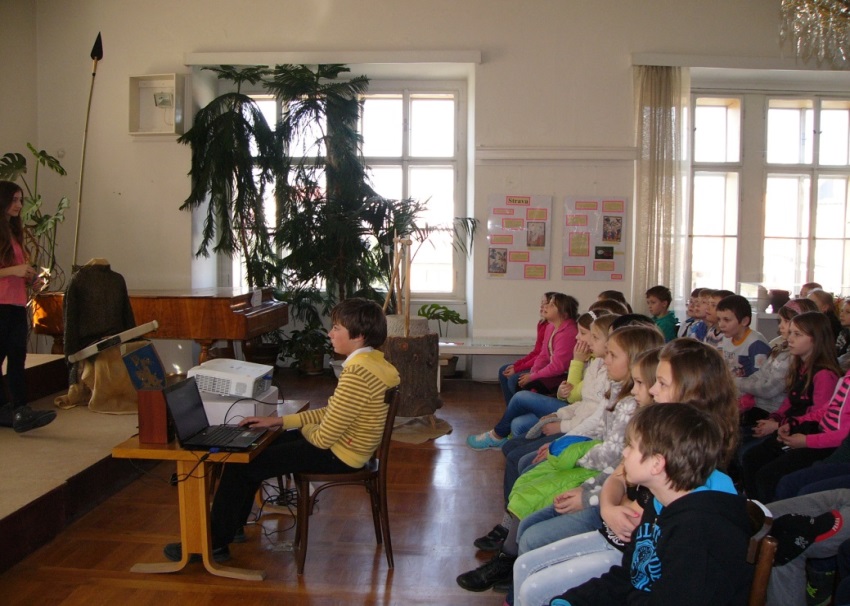 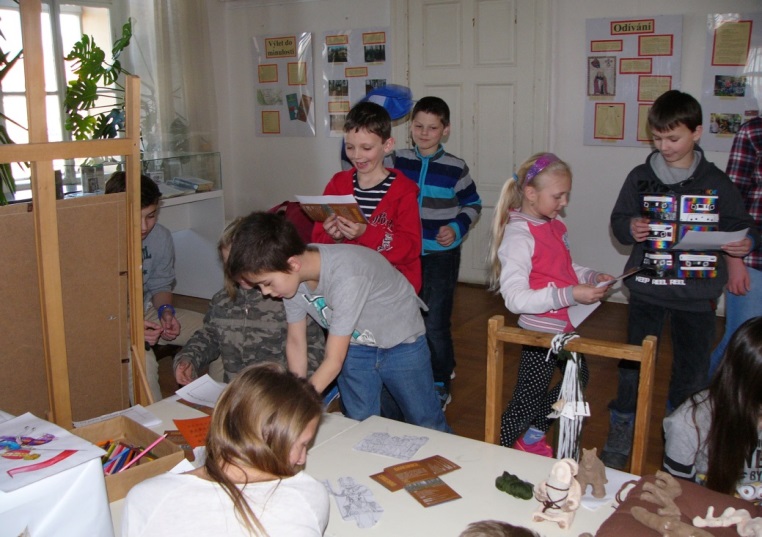 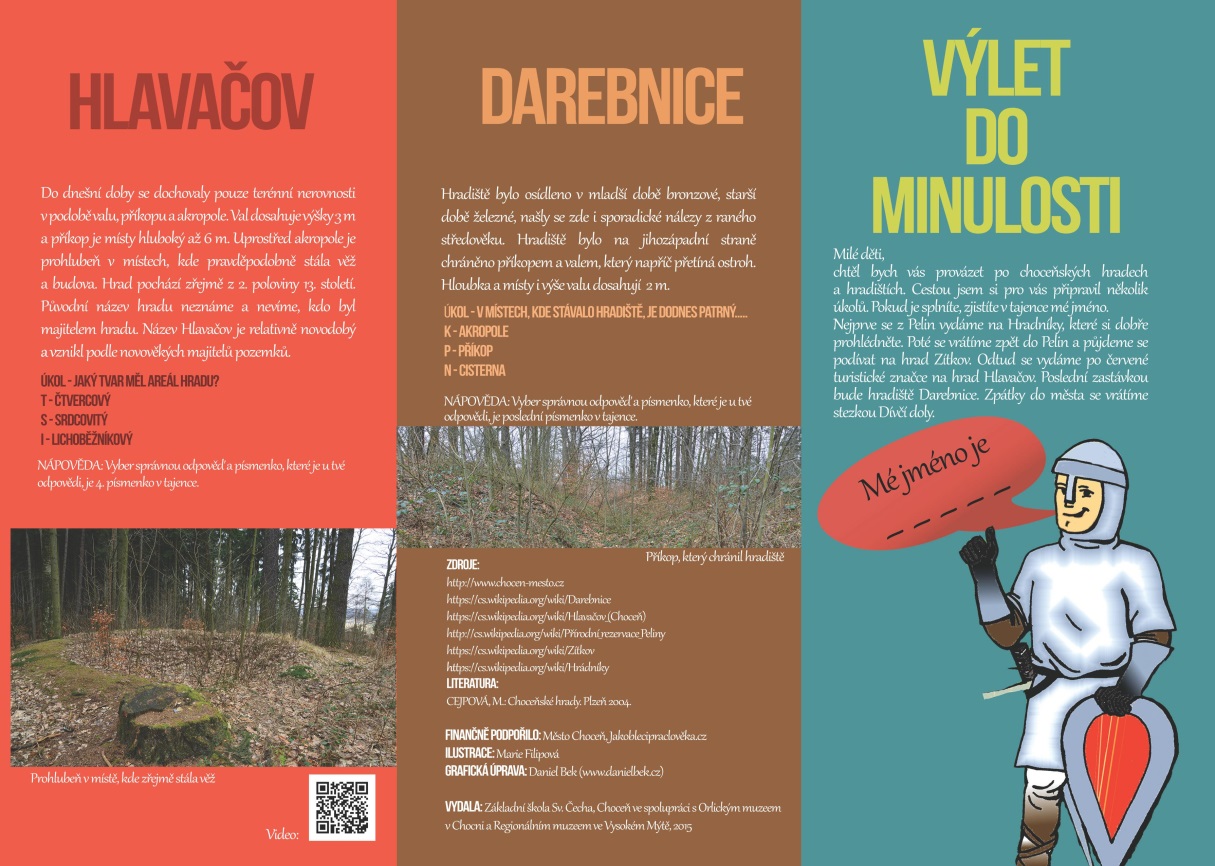 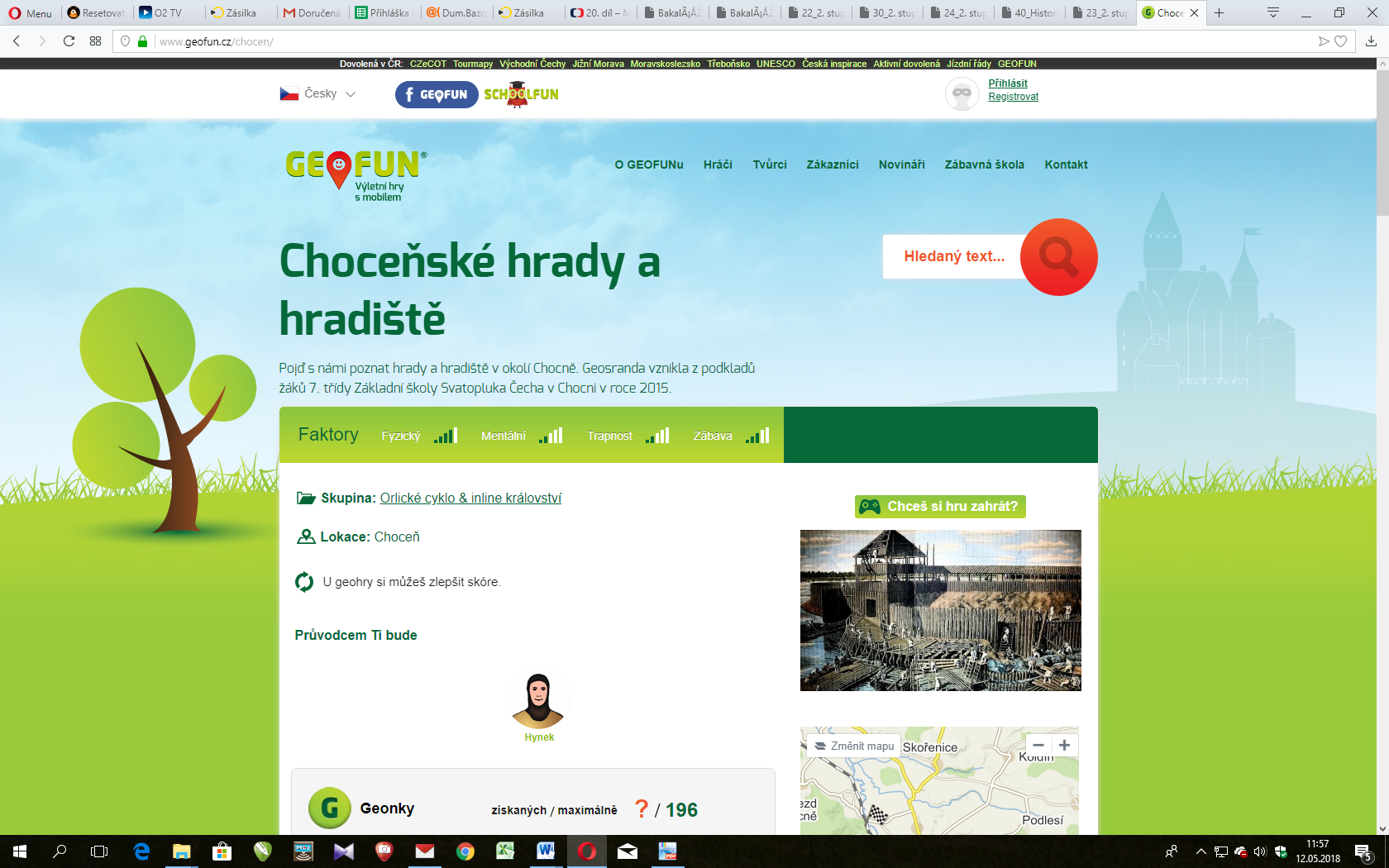 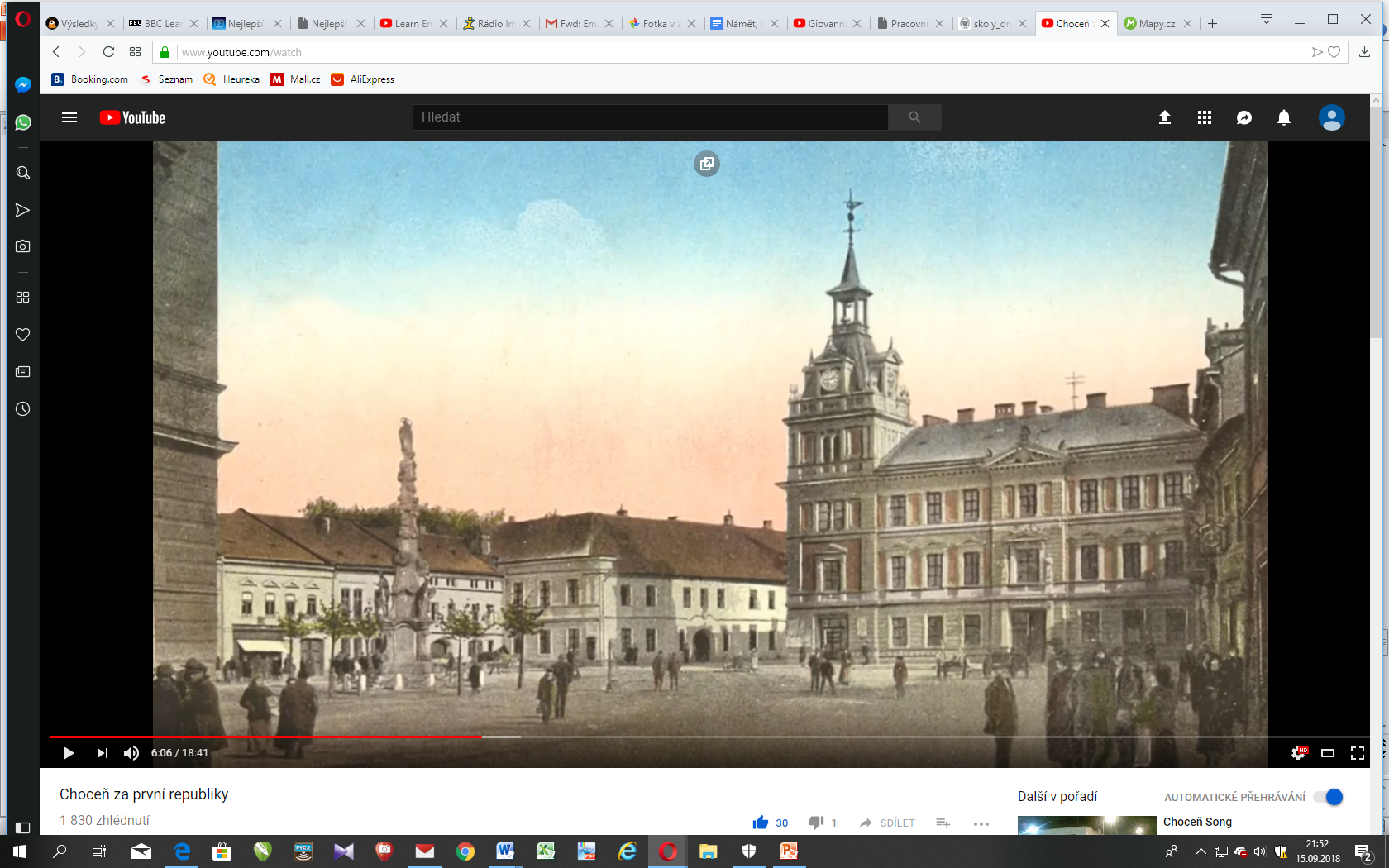 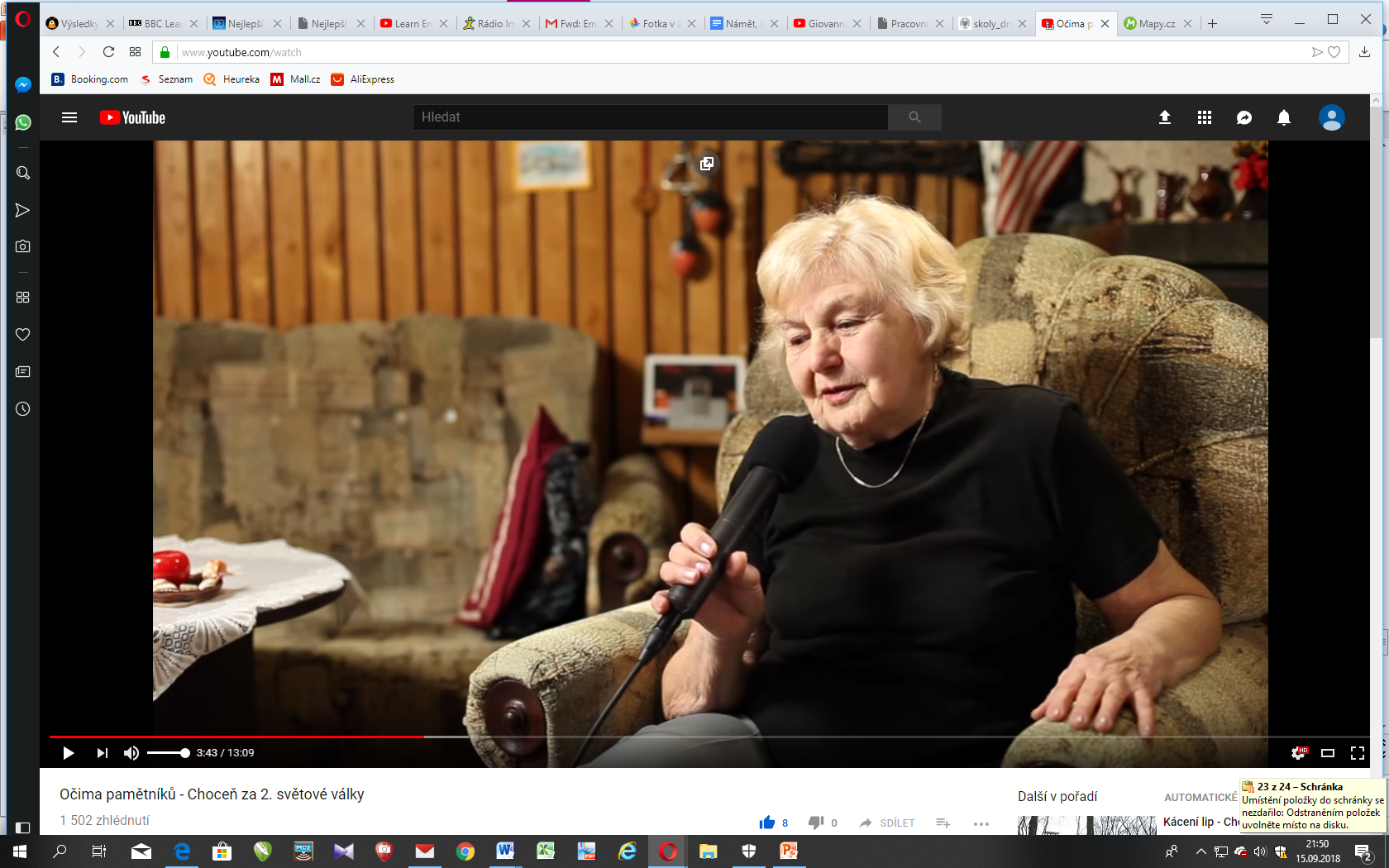 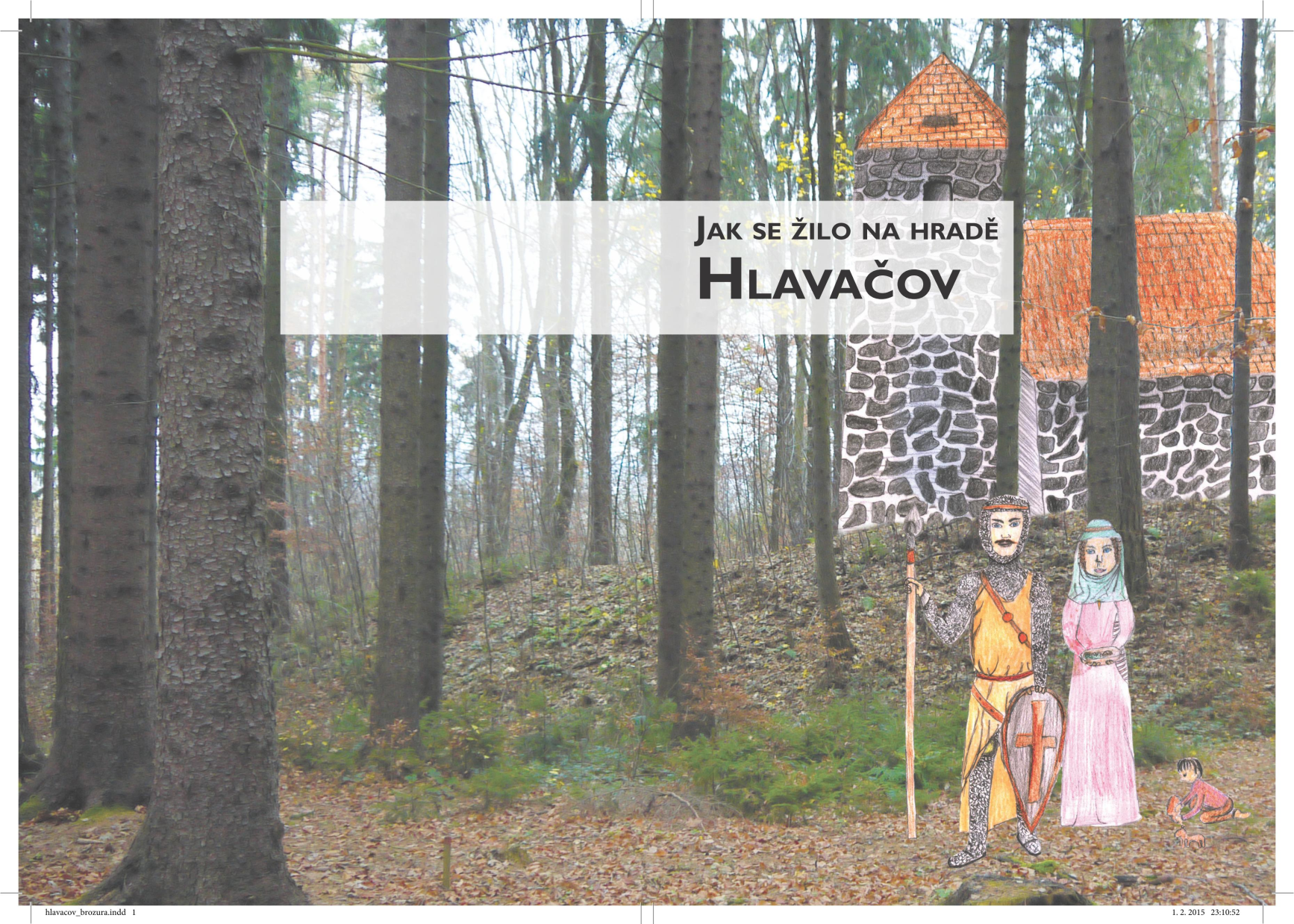 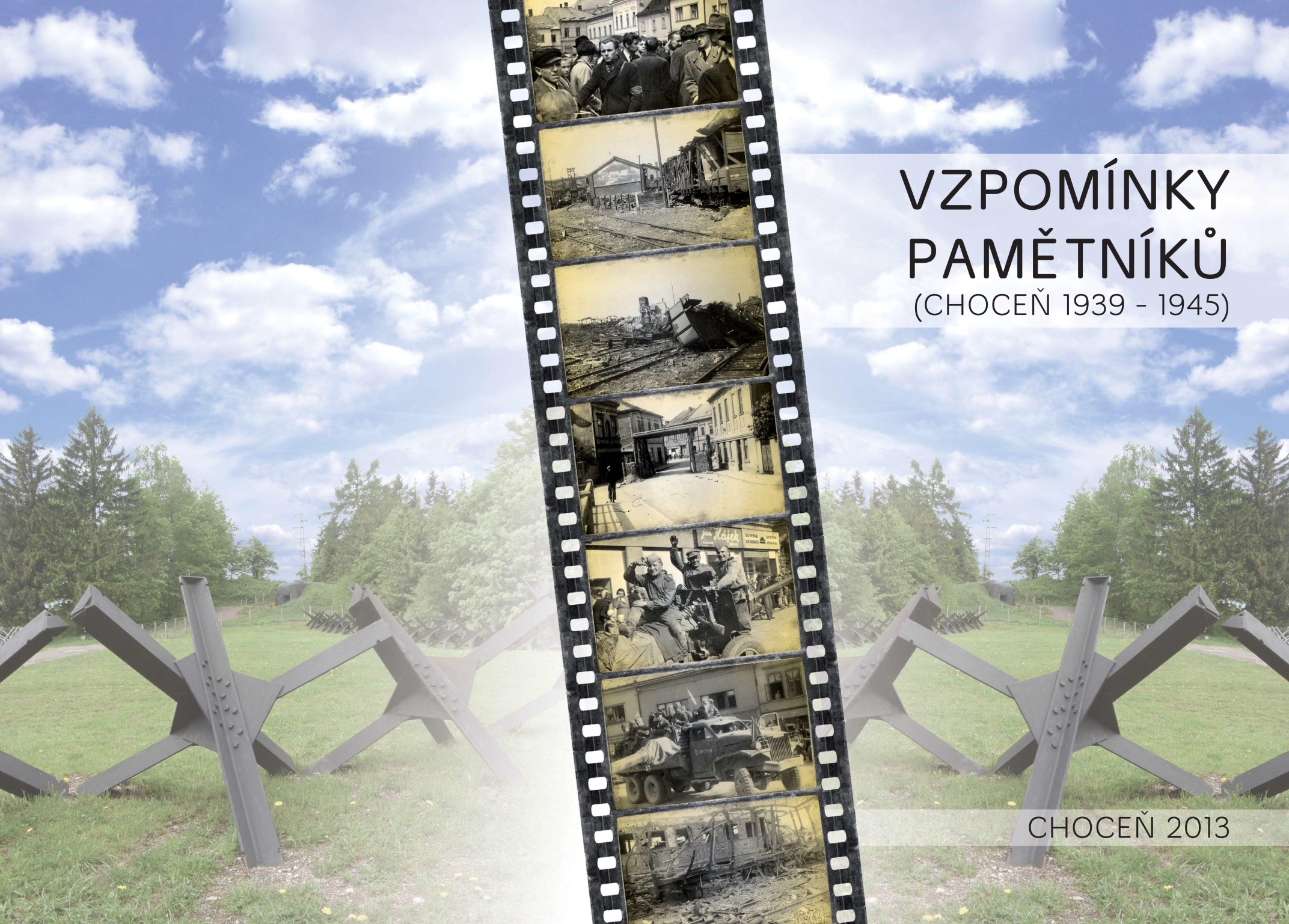 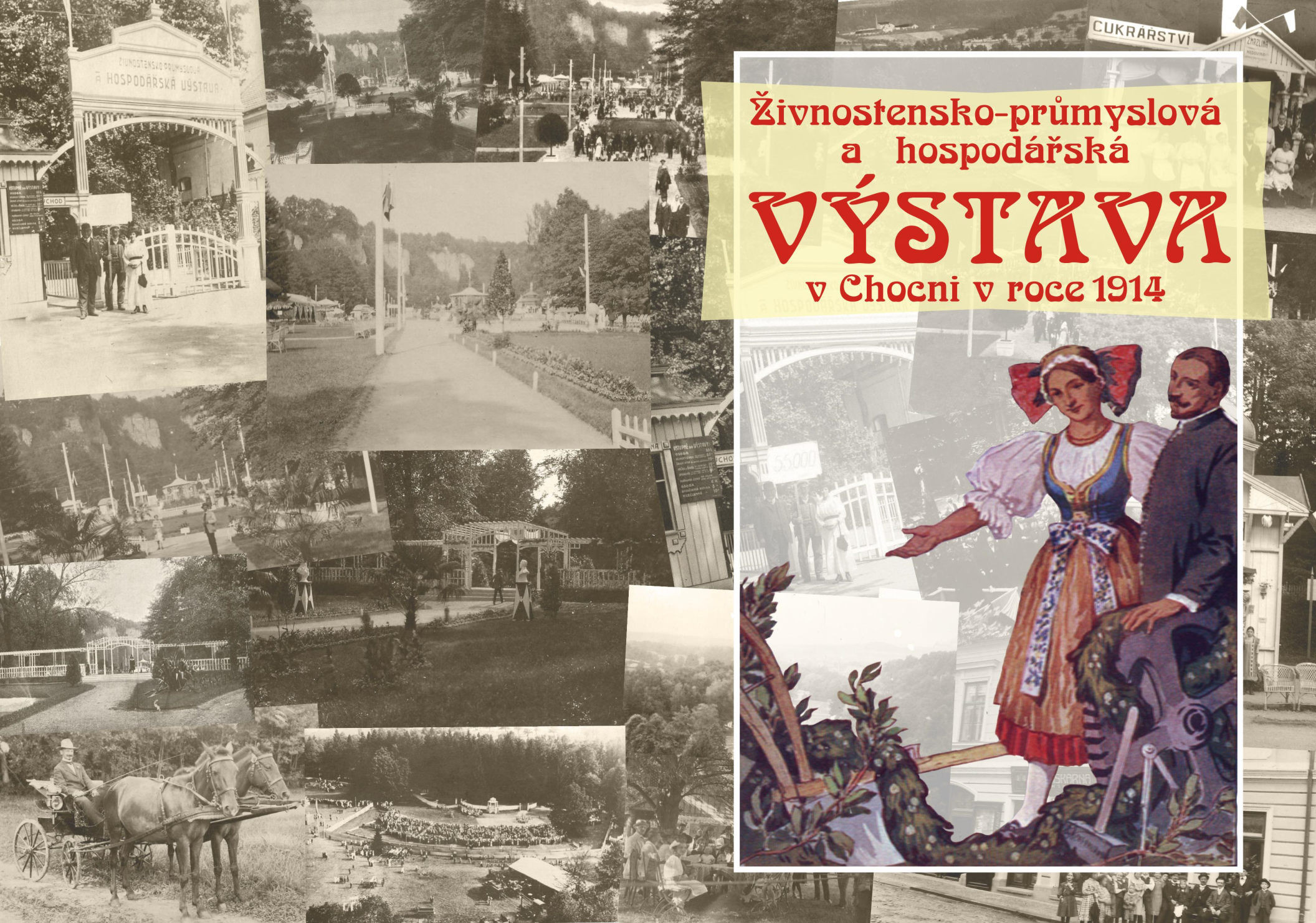 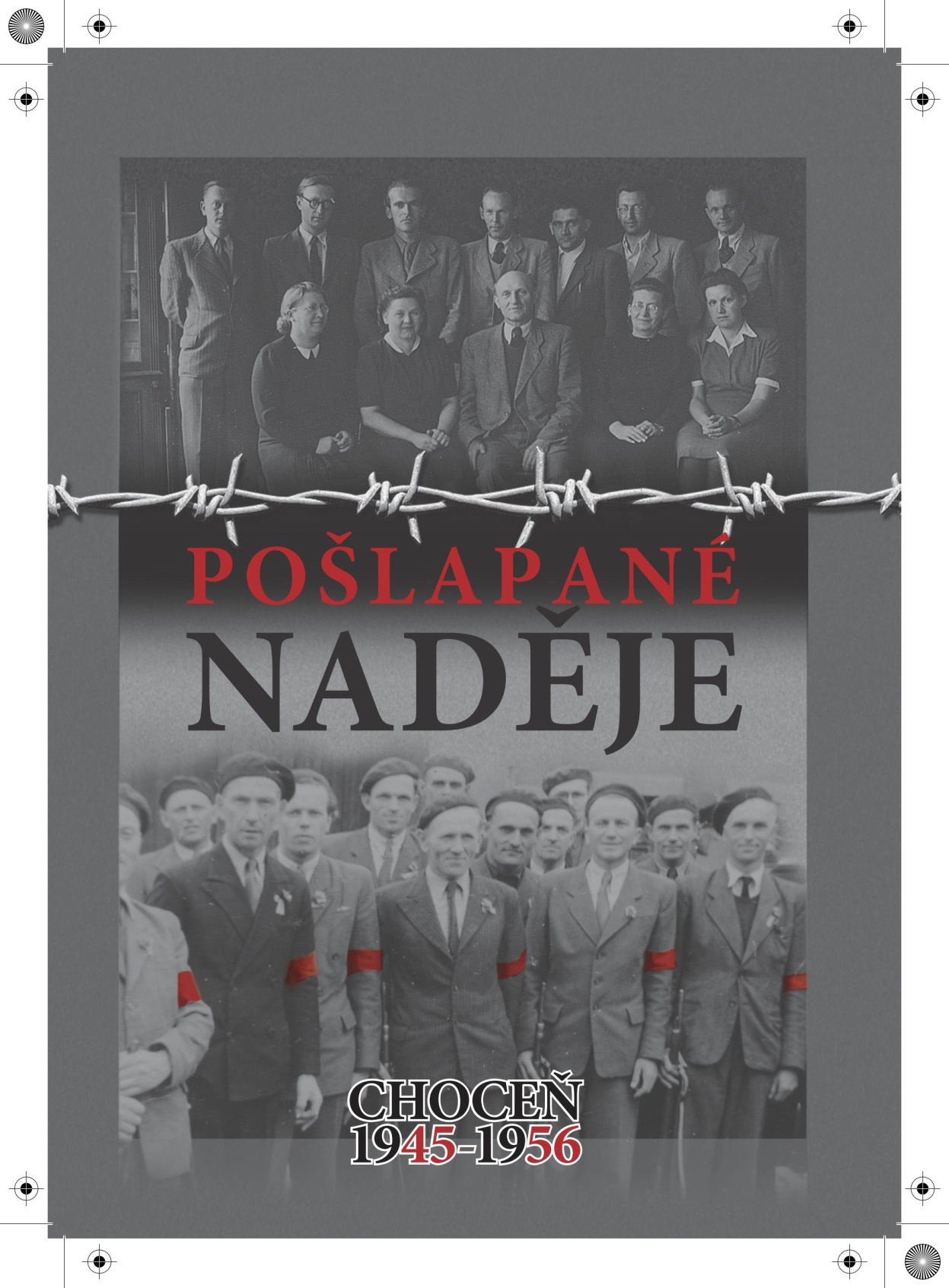 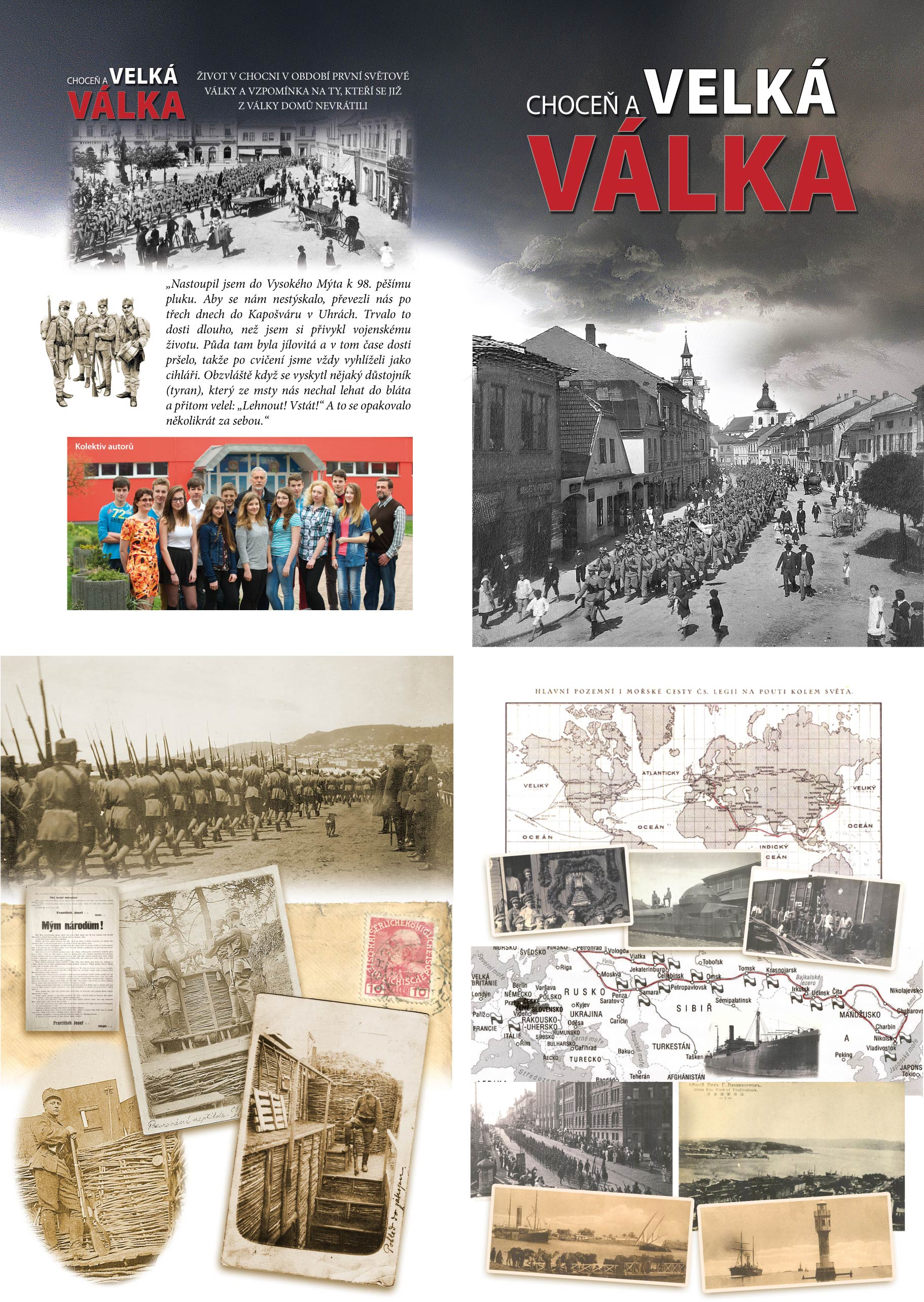 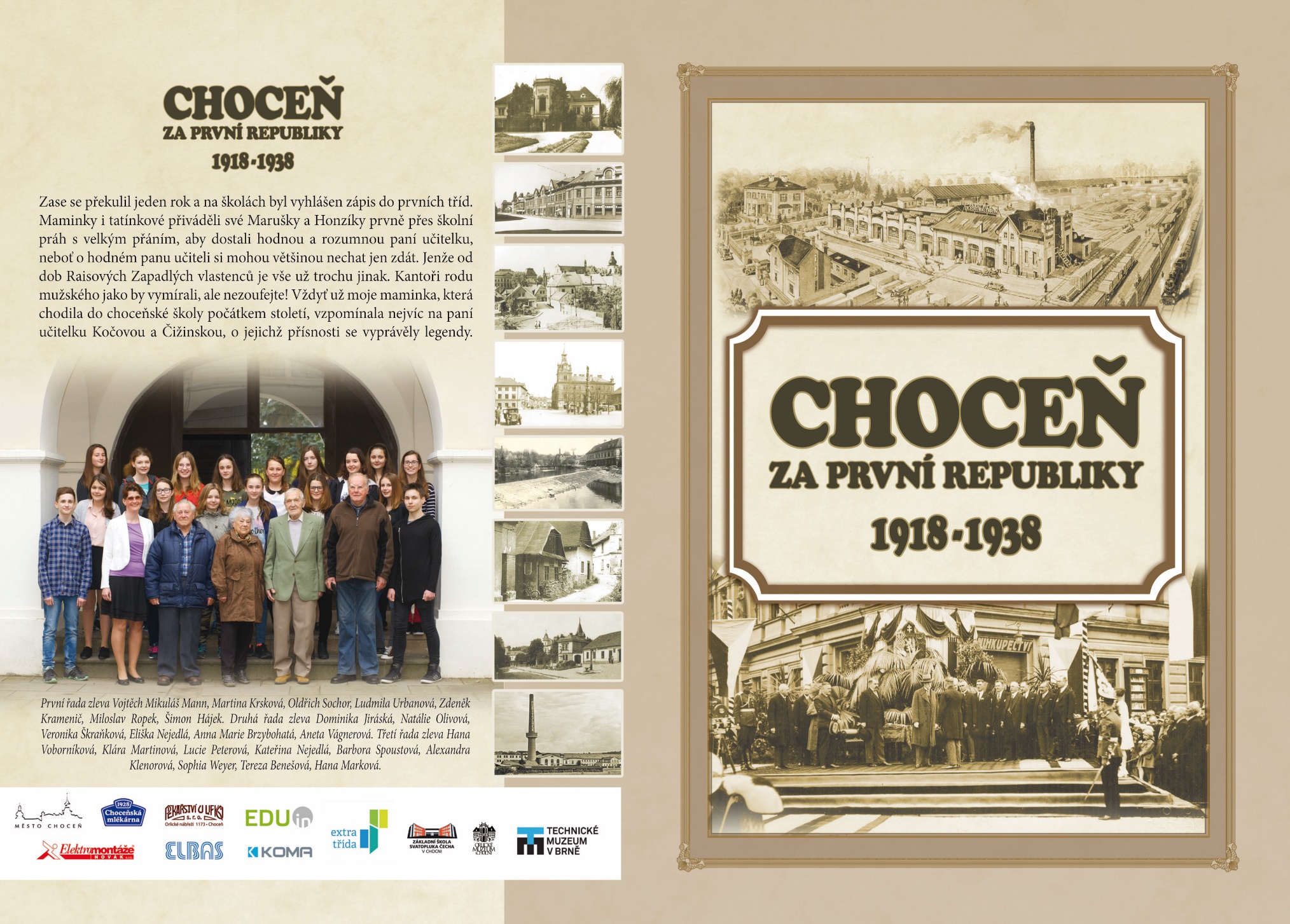 DĚKUJI ZA POZORNOST